CHÀO MỪNG CÁC EM 
ĐẾN VỚI TIẾT HỌC HÔM NAY!
KHỞI ĐỘNG
Chúng ta cùng nhau xem và hát theo bài hát Lớn lên em sẽ làm gì? (Trần Hữu Phước), sau đó thực hiện nhiệm vụ sau: Hãy kể tên những nghề nghiệp được nhắc đến trong bài hát.
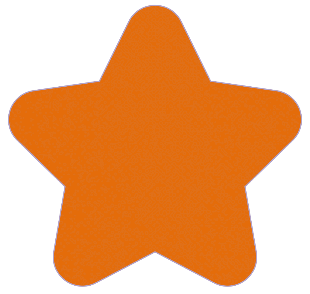 Gợi ý trả lời
Những nghề có trong bài hát
CHỦ ĐỀ. 
BIẾT ƠN NGƯỜI LAO ĐỘNG
BÀI 1: NGƯỜI LAO ĐỘNG QUANH EM
1
2
4
3
NỘI DUNG BÀI HỌC
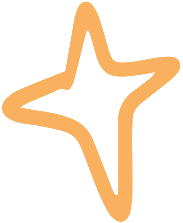 Tìm hiểu những đóng góp của người lao động.
Khám phá vì sao phải biết ơn người lao động
Vận dụng
Luyện tập
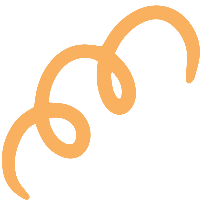 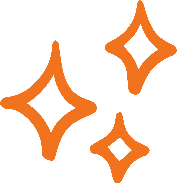 PHẦN 1. 
TÌM HIỂU NHỮNG ĐÓNG GÓP CỦA NGƯỜI LAO ĐỘNG
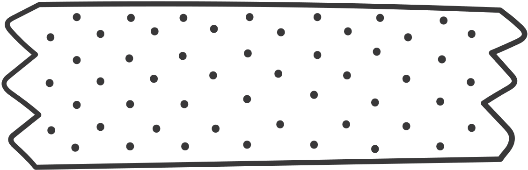 Hãy quan sát 6 bức tranh ở mục 1_phần Khám phá (SGK_tr.6) dưới đây:
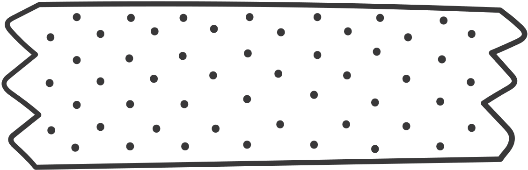 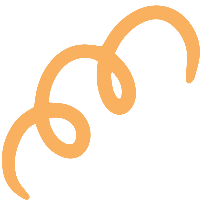 Sau khi quan sát các bức tranh, suy nghĩ và trả lời các câu hỏi sau:
Em hãy nêu những đóng góp của người lao động trong các bức tranh đó.
Hãy kể thêm đóng góp của một số người lao động khác mà em biết.
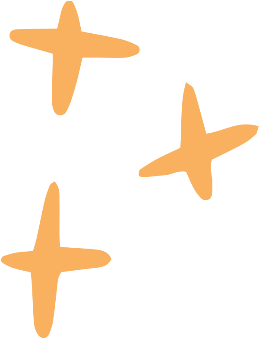 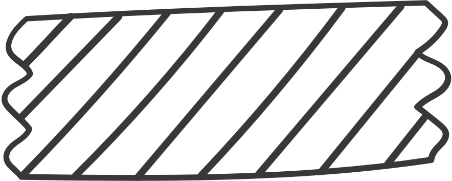 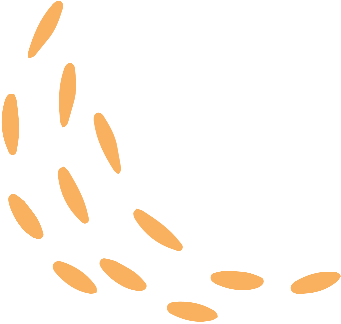 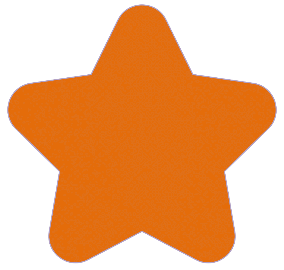 Gợi ý trả lời
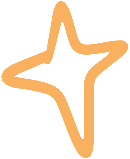 a. Đóng góp của người lao động
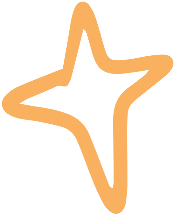 Nghệ sĩ đánh đàn
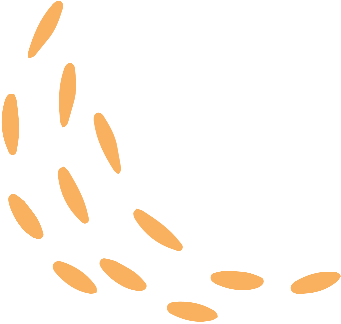 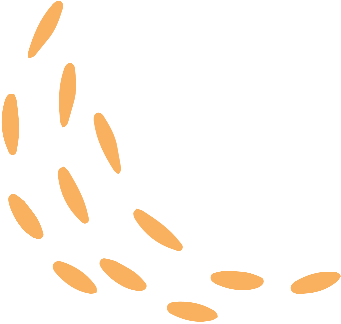 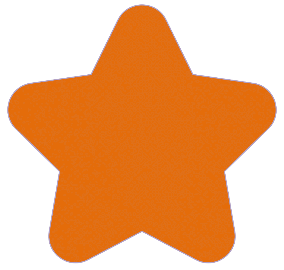 Gợi ý trả lời
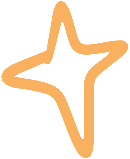 a. Đóng góp của người lao động
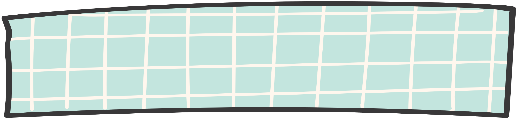 Bảo vệ quê hương, đất nước.
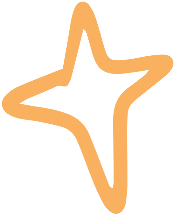 Bộ đội
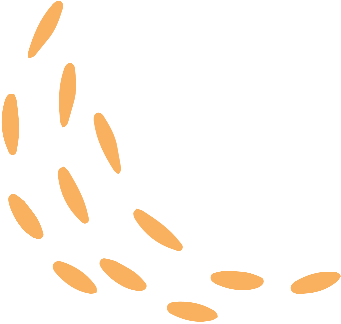 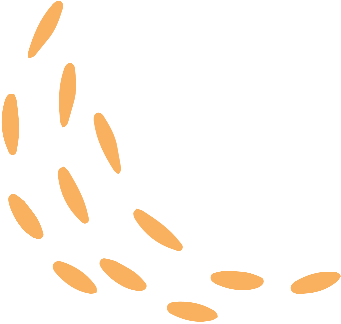 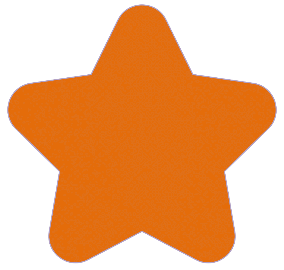 Gợi ý trả lời
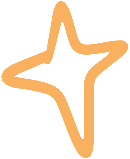 a. Đóng góp của người lao động
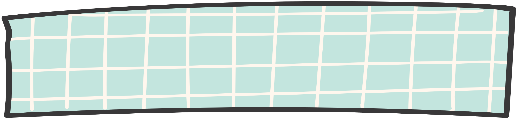 Làm ra lúa, gạo cho xã hội.
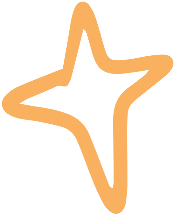 Nông dân
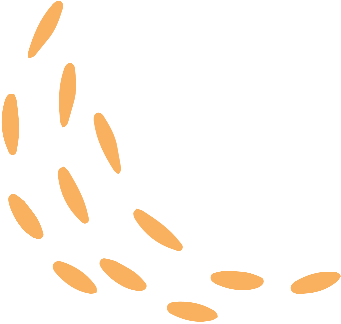 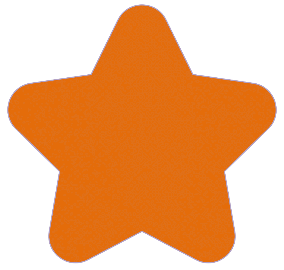 Gợi ý trả lời
a. Đóng góp của người lao động
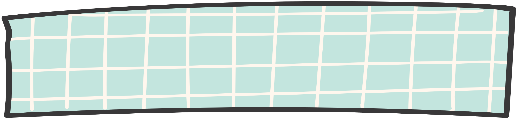 Khám, chữa bệnh cho mọi người
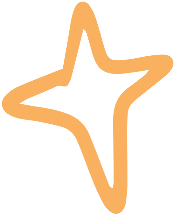 Bác sĩ
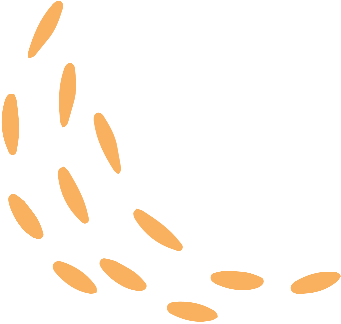 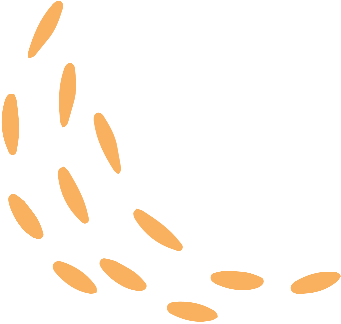 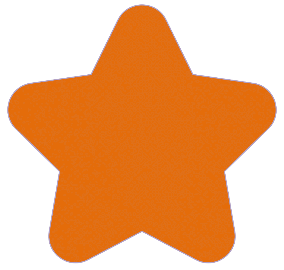 Gợi ý trả lời
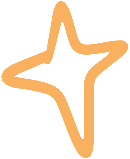 a. Đóng góp của người lao động
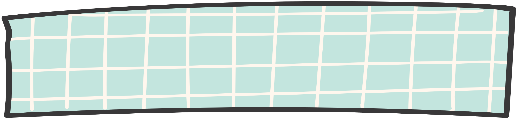 May quần áo cho tất cả mọi người.
Công nhân may
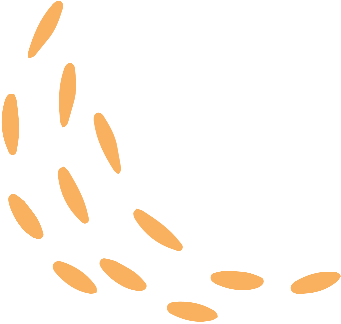 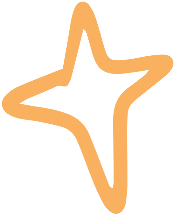 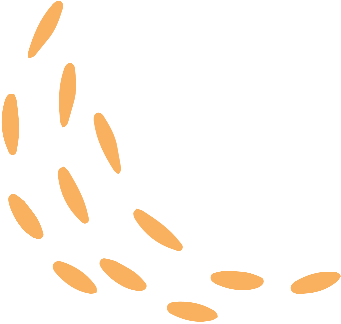 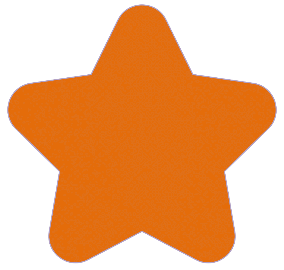 Gợi ý trả lời
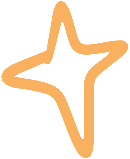 a. Đóng góp của người lao động
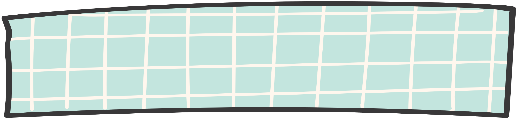 Tạo ra muối cho con người
Người làm muối (diêm dân)
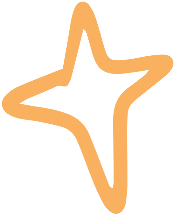 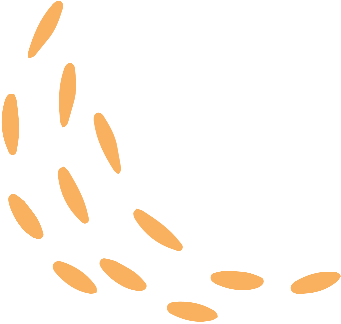 GIẢI ĐỐ
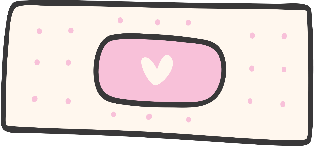 Nghề gì vận chuyển hàng hóa, hành khách từ nơi này đến nơi khác?
Nghề vận tải
PHẦN 2. 
KHÁM PHÁ VÌ SAO PHẢI BIẾT ƠN NGƯỜI LAO ĐỘNG
THẢO LUẬN NHÓM ĐÔI
Các em đọc câu chuyện Cái gì quý nhất ở mục 2_phần Khám phá và trả lời các câu hỏi:
Bài học quý mà Hùng, Quý và Nam nhận được là gì?
Theo em, vì sao phải biết ơn người lao động?
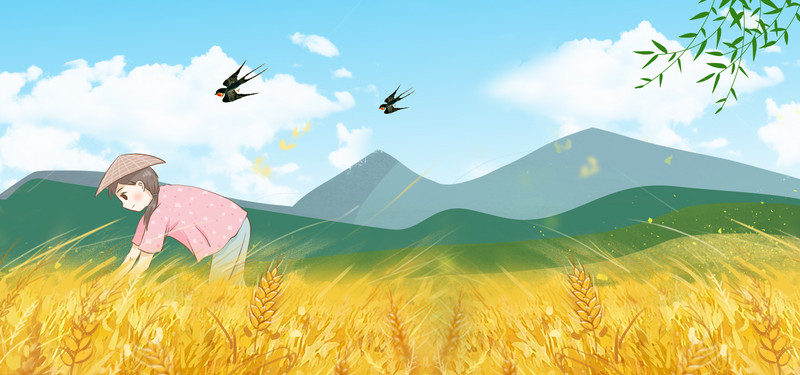 Gợi ý trả lời
a. Bài học quý mà Hùng, Quý, Nam nhận được
Trên đời, quý nhất là người lao động bởi họ là người làm ra lúa gạo, vàng bạc và biết sử dụng thời gian.
Nếu không có người lao động, tất cả mọi thứ đều không có và thời gian cũng trôi qua một cách vô vị, nhàm chán.
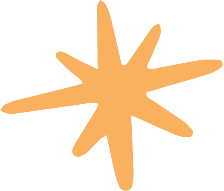 Gợi ý trả lời
b. Lí do cần tôn trọng người lao động
Trong cuộc sống, chúng ta cần có những sản phẩm (lương thực, thực phẩm) và những đồ dùng cần thiết do người lao động tạo ra để đáp ứng nhu cầu vật chất, tinh thần.
Chúng ta cần phải biết ơn người lao động.
PHẦN 3. 
HOẠT ĐỘNG LUYỆN TẬP
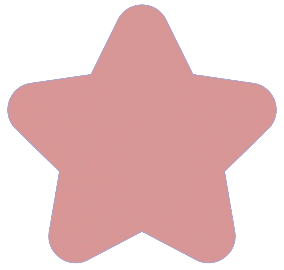 Làm việc nhóm
Bài tập 1: Nhận xét các ý kiến
Nhóm 2 – Ý kiến 2:
Tất cả sản phẩm trong xã hội có được là nhờ những người lao động.
Nhóm 1 – Ý kiến 1:
Những người lao động kiếm được nhiều tiền mới có đóng góp cho xã hội.
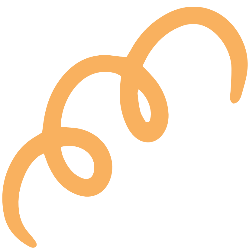 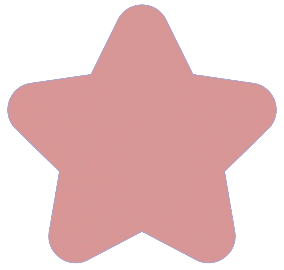 Làm việc nhóm
Bài tập 1: Nhận xét các ý kiến
Nhóm 4 – Ý kiến 4:
Cuộc sống và xã hội tốt đẹp hơn là nhờ công lao của tất cả người lao động.
Nhóm 3 – Ý kiến 3:
Chỉ cần biết ơn những người lao động mà mình sử dụng sản phẩm của họ làm ra
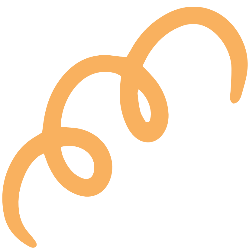 Bài tập 1: Nhận xét các ý kiến
1. Ý kiến 1: Không chính xác
Vì bất kể người lao động kiếm được nhiều tiền hay ít tiền thì đều có đóng góp cho xã hội.
2. Ý kiến 2: Chính xác
Vì tất cả sản phẩm cả vật chất và tinh thần đều được tạo ra nhờ những người lao động, trải qua quá trình nghiên cứu, phát triển mới tạo ra.
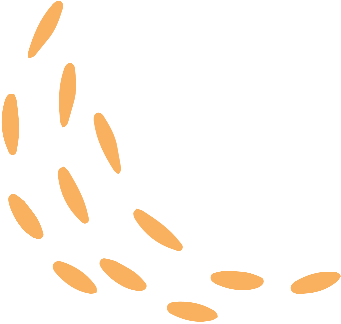 3. Ý kiến 3: Không chính xác
Vì cần biết ơn tất cả những người lao động tạo ra tất cả sản phẩm trong xã hội.
4. Ý kiến 4: Chính xác
Vì xã hội, cuộc sống con người ngày càng phát triển và được cải thiện là nhờ tất cả sản phẩm do người lao động tạo ra.
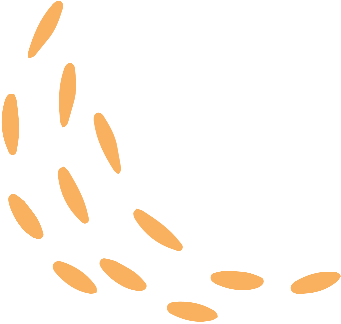 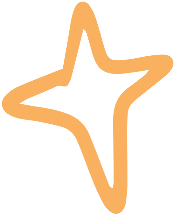 Bài tập 2: Bày tỏ ý kiến
1. Đồng tình
Vì bạn học sinh đã hiểu rõ sự đóng góp của công việc đầu bếp trong xã hội.
Bài tập 2: Bày tỏ ý kiến
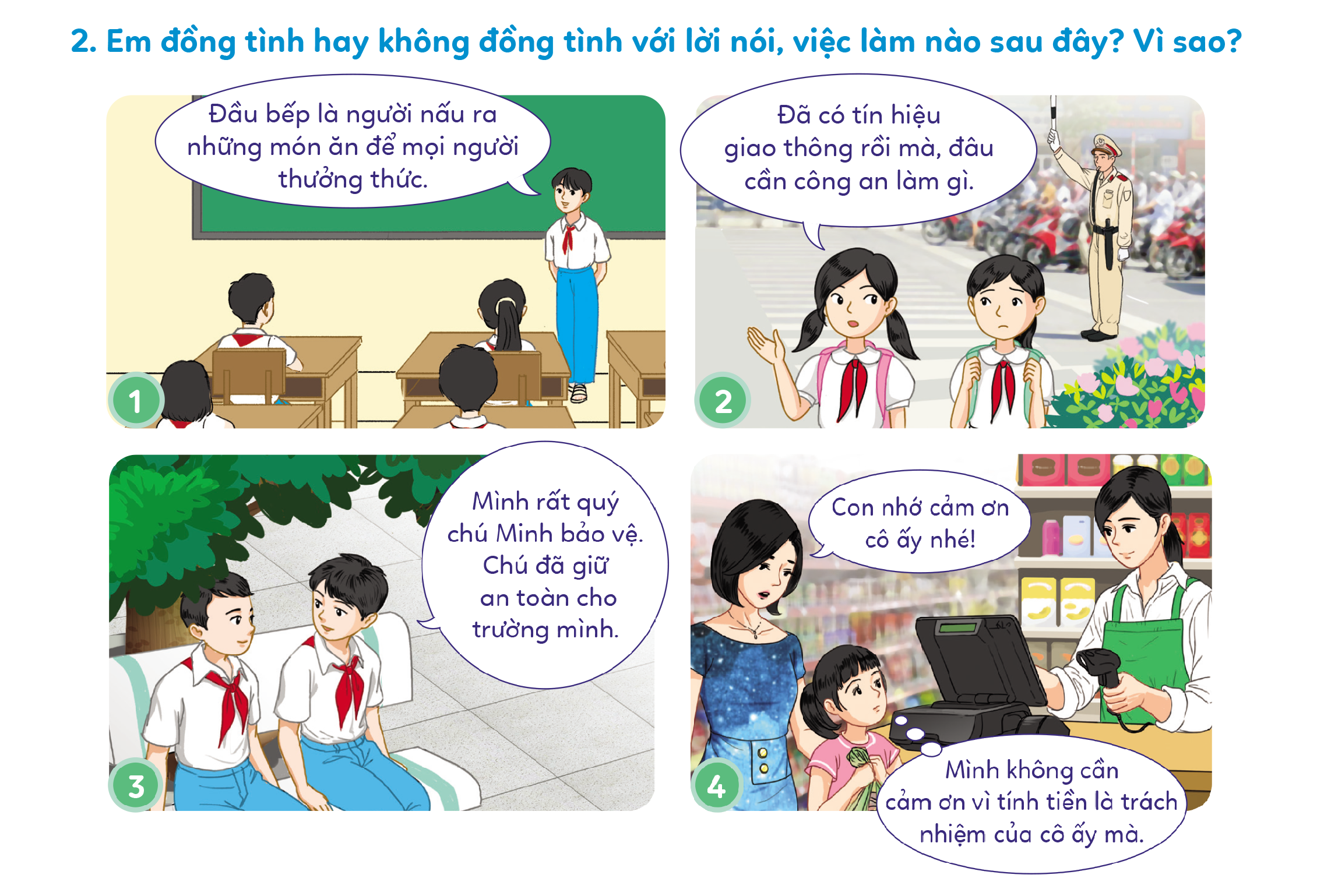 2. Không đồng tình
Vì bạn nhỏ chưa tôn trọng các cô chú công an giao thông.
Bài tập 2: Bày tỏ ý kiến
3. Đồng tình
Vì bạn học sinh đã có lời nói thể hiện sự tôn trọng, biết ơn đối với chú bảo vệ ở trường học của mình.
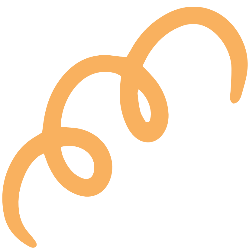 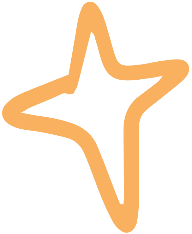 Bài tập 2: Bày tỏ ý kiến
4. Đồng tình với mẹ bạn nhỏ
Vì thể hiện sự biết ơn đối với nhân viên thu ngân ở cửa hàng.
4. Không đồng tình với bạn nhỏ
Vì điều đó thể hiện sự không tôn trọng đối với nhân viên thu ngân.
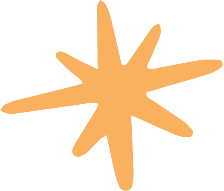 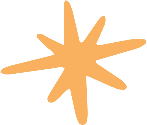 Bài tập 3: Xử lí tình huống
THẢO LUẬN NHÓM: Đọc, thảo luận và xử lí các tình huống sau
Nhóm 1, 3: Xử lí tình huống 1
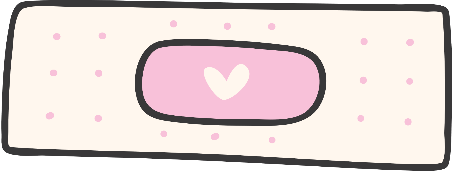 Một hôm, Nam và Quân chia sẻ với nhau về nghề nghiệp của bố mình. Quân rất tự hào vì bố của Quân là công nhân. Nam cũng rất hãnh diện vì bố mình là nhà báo. Quân thắc mắc: “Nhà báo có đóng góp gì cho xã hội vậy Nam?”.
Nếu là Nam, em sẽ trả lời bạn như thế nào?
Bài tập 3: Xử lí tình huống
THẢO LUẬN NHÓM: Đọc, thảo luận và xử lí các tình huống sau
Nhóm 2, 4: Xử lí tình huống 2
Hồng đọc được một bài viết về tấm gương người lao động trên báo Tuổi trẻ. Hồng cảm thấy rất ngưỡng mộ và yêu quý tấm gương này nên chia sẻ với Lan. Lan bảo: “Đây đâu phải là người thân của mình mà mình phải yêu quý, biết ơn. Họ có giúp được gì cho mình đâu”.
Nếu là Hồng, em sẽ ứng xử như thế nào?
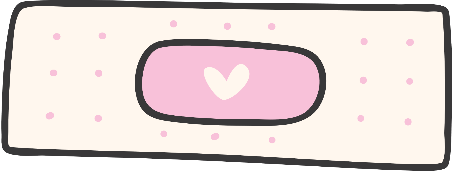 Gợi ý trả lời
Tình huống 1:
Nhà báo cũng có rất nhiều đóng góp cho xã hội.
Nhà báo là người đưa tin tức nhanh nhất về đất nước, xã hội và các quốc gia khác trong mọi lĩnh vực tới mọi người.
Nếu em là Nam, em sẽ trả lời Quân rằng:
Nhờ nhà báo, mọi người dân đều có thể nắm được tình hình trong và ngoài nước.
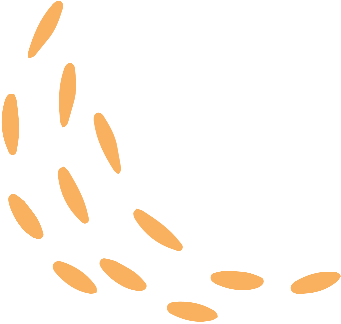 Gợi ý trả lời
Tình huống 2:
Nếu em là Hồng, em sẽ nói với Lan rằng:
Dù mình không quen biết họ, nhưng họ có đóng góp rất lớn cho xã hội
Họ cũng là tấm gương tốt để chúng ta noi theo  Cần biết yêu quý những người lao động trong xã hội.
PHẦN 4. 
HOẠT ĐỘNG VẬN DỤNG
HOẠT ĐỘNG NHÓM
Chia thành 4 học sinh/nhóm và thực hiện các nhiệm vụ sau:
Tìm hiểu và chia sẻ với bạn bè về một người lao động xung quanh em.
Sưu tầm một số câu ca dao, tục ngữ, bài thơ, bài hát,… về người lao động.
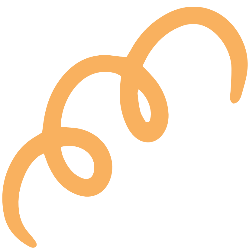 HƯỚNG DẪN VỀ NHÀ
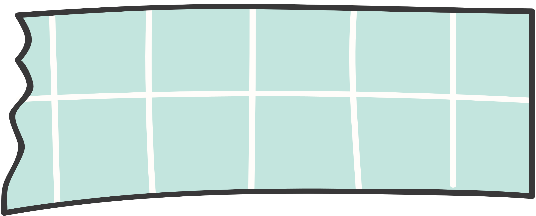 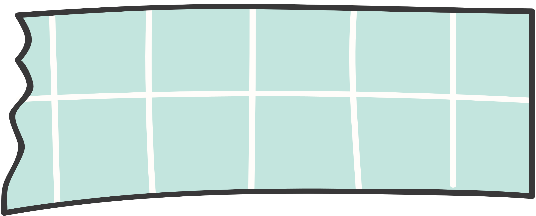 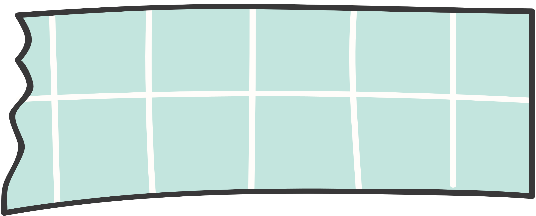 Đọc lại bài học 
Biết ơn người lao động
Đọc trước Bài 2: Em biết ơn người lao động
Thực hiện các bài tập phần Vận dụng.
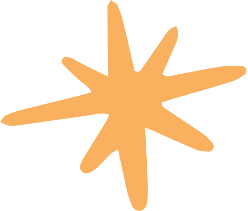 CẢM ƠN CÁC EM ĐÃ CHÚ Ý LẮNG NGHE!